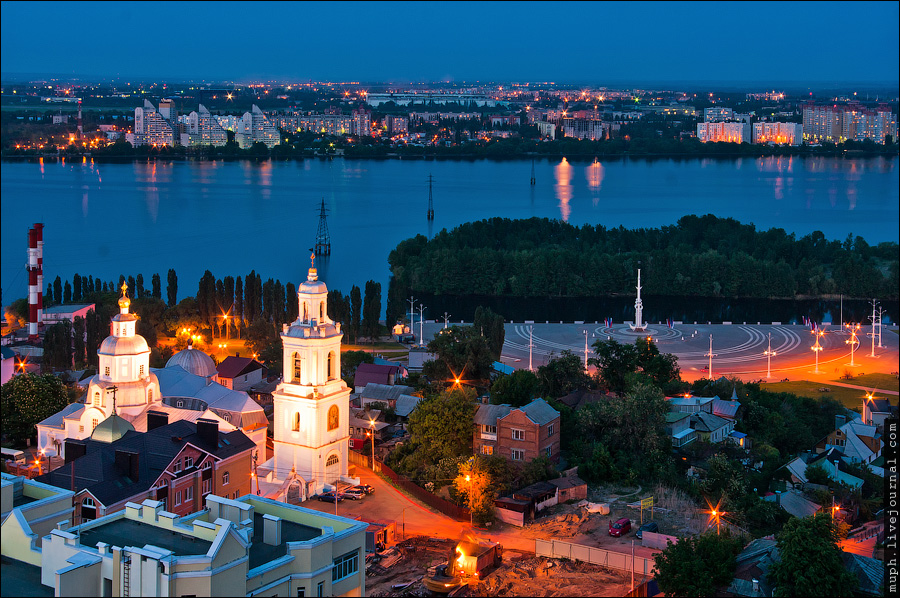 УСОВЕРШЕНСТВОВАНИЕ СЕСТРИНСКОЙ ПОМОЩИ 
В ПОЛИКЛИНИКАХ ГОРОДА ВОРОНЕЖА И ВОРОНЕЖСКОЙ ОБЛАСТИ
Главный внештатный специалист
 по управлению сестринской деятельностью
департамента здравоохранения 
Воронежской области
Пономарева В.В.
| 1
Воронежская областьОсновные демографические показания
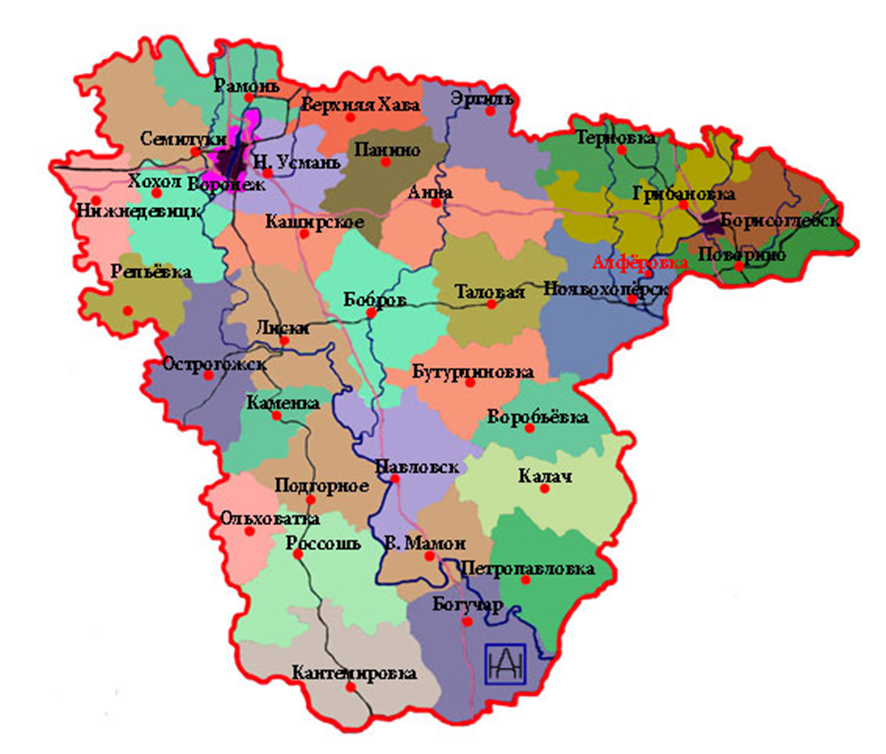 Площадь:    52,2 тыс. кв. км 
15 городов;
21 поселок городского типа;
32 сельских административных района
Численность  населения области:
2 333,5 тыс. чел.
Городское население  - 1566,9 тыс. чел. (67%), 
Сельское население -766,6тыс. чел. (33%)
33%  - пенсионный возраст
16,6 % -  в возрасте 65 лет и старше
Продолжительность жизни 
– 70,1 лет
| 2
СТРУКТУРА  МЕДИЦИНСКИХ ОРГАНИЗАЦИЙ  ВОРОНЕЖСКОЙ ОБЛАСТИ
3
Основные проблемы амбулаторного звена здравоохранения г. Воронежа
4
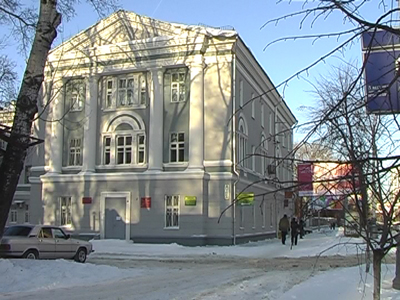 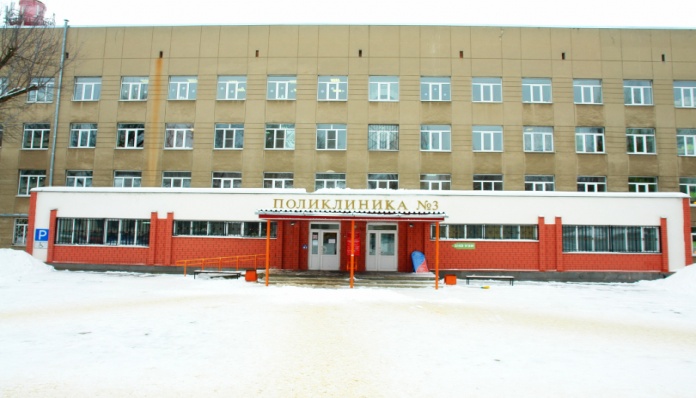 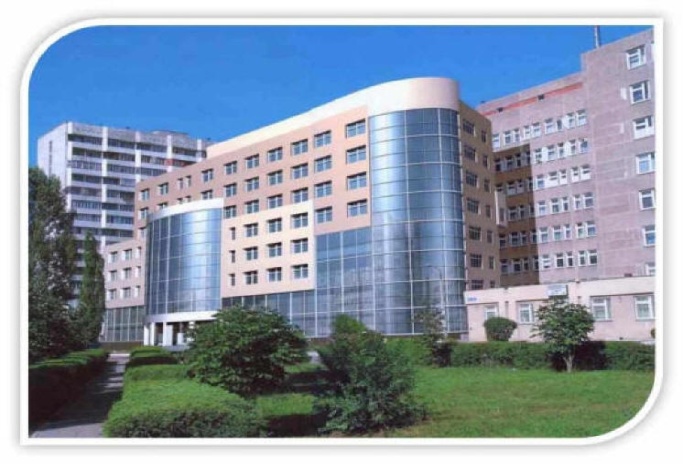 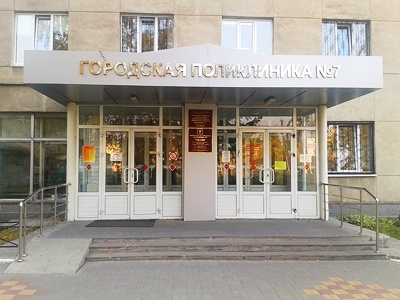 | 5
Этапы реализации пилотного проекта «Воронеж. Моя поликлиника»
1 этап - «Исследования проблем и разработка концепции пилотного проекта» - май – июль 2016 г.:
(интернет, изучение публикаций, выезды);
краудсорсинг  (опрос населения); 
углубленный анализ состояния амбулаторно-поликлинической службы;
- выявление проблемных точек и путей оптимизации; 
- изучение опыта других регионов 
 
2 этап - «Разработка моделей и утверждение плана пилотного проекта» - июль - август 2016 г. 
разработка новых управленческих моделей деятельности поликлиник;
- выработка предложений по оптимизации работы поликлиник на основании
результатов краудсорсинга 
3 этап- «Реализации плана-графика мероприятий программы» - до декабря 2018 г.
внедрение новых моделей в пилотных поликлиниках – 2016 – 2017 г.;
-внедрение новых моделей во всех медицинских организациях ГО г. Воронеж – 2018 г. и области;
- подготовка новых врачебных и сестринских кадров для поликлинического звена – 2016 - 2018 годы;
- развитие единых информационных ресурсов – июль 2016 г. – декабрь 2017

4 этап - «Оценка результатов программы» по результатам внедрения в пилотных медицинских организациях – декабрь 2016 г.:
промежуточная - 1 раз в 3 месяца;-
 конечная – январь-февраль 2018г.
| 6
Ожидаемый эффект
Выравнивание территориальной прикрепленности к МО с учетом имеющегося дисбаланса и плана генеральной застройки г. Воронежа
Более рациональное использование рабочего времени персонала, снижение времени ожидания и очереди в регистратуру
Повышение удобства и комфорта для пациентов, установление доверительных отношений
Снижение потока пациентов в регистратуру за первичной записью, уменьшение очередей
Снижение количества обращений в регистратуру с вопросом «Куда идти?»
Повышение удобства записи на прием, распределение равномерной нагрузки на врачей и регистратуру, выделение потока пациентов на единые телефонные номера, мотивация пациентов к посещению  поликлиники вместо выезда врача на дом (в случаях, когда это целесообразнее)
| 7
Краудсорсинг
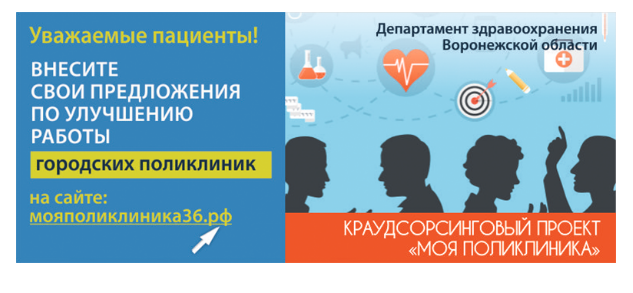 Вопросы:
 Какой должна быть идеальная
       поликлиника? 
  Какие сложности возникают 
      при посещении поликлиник? 
  Какую информацию о поликлиниках 
      необходимо раскрывать и где? 
  Как повысить ответственность пациентов? 
  Как повысить ответственность медицинских работников? 
Предложения пациентов:
 по улучшению обслуживания пациентов в регистратуре;
 по организации работы участковых врачей, узких     специалистов, неотложной помощи и др.;
 по решению бытовых удобств в поликлиниках;
 по организации работы диагностических служб,  получения результатов обследования;
 по обратной связи с пациентами;
 по улучшению работы управленческого аппарата;
 предложения и замечания по любым другим вопросам деятельности поликлиник
| 8
Программа повышения качества и  эффективности работы поликлиники «Воронеж. Моя поликлиника»
Цель	 		Основные 
                                          направления             Задачи
Реализация мероприятий, направленных на улучшение системы ПМСП, для повышения качества и доступности,удовлетворенности населения и, как следствие, улучшения демографической ситуации в Воронежской области
Улучшение комфорта в поликлинике
Снижение времени ожидания
пациентов в очереди на прием
Улучшение качества обслуживания  на приеме
Повышение  удовлетво-  ренности  пациентов
Дополнительное профессиональное  обучение медицинского персонала
Внедрение системы патронажа для
маломобильных пациентов
Улучшение  качества лечения
Упрощение процедуры выписки  льготных рецептов для хронических  пациентов
Повышение эффективности выездов
на дом
Консультация пациентов по  телефону
Повышение  эффективности  работы специалистов
Реализация  поставленных  целей невозможна
без активного участия  и инициативы  специалистов сестринского дела!
| 8
Мероприятия по повышению эффективности
1
1.1. Передача выписки льготных рецептов, справок, направлений от врачей к среднему медицинскому персоналу
1.2. Выдача льготных рецептов на срок до трех месяцев
Упрощенная выписка  льготных  рецептов, справок, направлений
2
2.1. Выделение дежурных терапевтов для выездов на дом
2.2. Организация консультаций пациентов по телефону
2.3. Организация непрерывного приема пациентов за счет снятия с врачей нагрузки выездам
Повышение эффективности работы по вызовам на дом
3
3.1. Выведение медсестер за рамки приема
3.2. Проведение подготовительных мероприятий (замер давления и т.п.) медсестрами за рамками консультации
Повышение эффективности работы медицинских сестер
4
4.1. Консультация пациентов по телефону за день до приема
Консультация пациентов по телефону
5
5.1. Сокращение пропусков работы медицинским персоналом по больничным за счет усиления профилактики и контроля
Увеличение располагаемого фонда времени персонала
6
6.1. Создание группы ситуационного учета учреждения (на базе ОМО) для сбора, анализа и контроля информации в учреждении на текущий момент, для последующего доклада главному врачу и принятию управленческих решений
Усиление роли  организационно-методического отдела
7
7.1. Консультации пациентов медсестрами у инфоматов
7.2. Контроль заведующими отделениями за направлениями пациентов на диагностику и анализы
Маршрутизация пациентов
8
Создание патронажной
группы для обследования
взрослого населения
8.1 . Объединение усилий медицинской организации с социальными службами по обслуживанию маломобильных пациентов
| 10
Новые функции специалистов со средним медицинским образованием в пилотном проекте  «Воронеж. Моя поликлиника»
1.
Оформление медицинской документации: выписка рецептов и справок, направлений на исследования, оформление санаторно-курортных карт, выписок из амбулаторных карт
2.
Выполнение доврачебных манипуляций: измерение АД, PS, рост, вес, индекса МТ, проведение подготовительных  операций перед постановкой на  учет беременных, функции смотрового кабинета  и др.
3.
Обзвон пациентов, подлежащих диспансерному наблюдению, накануне приема для подтверждения визита пациента
4.
Дежурство среднего медицинского персонала у инфоматов для  оказания помощи при записи на прием (формирование в сознании пациентов    доминанты записи на прием к врачу с помощью современных технологий)
5.
Запись пациентов с помощью электронных сервисов на повторный прием
6.
Межучережденческая запись
7.
Участие в работе медико-социальных бригад по обслуживанию маломобильных пациентов
| 11
Примеры организации работы сестринского поста
Сестринский пост оснащен:
АРМами
Принтером
Дополнительным рабочим местом для выписки  анализов и справок
Телефоном
Печатью для рецептов
Жалюзи или шторы на окнах для защиты мониторов от солнечного света
Сестринский пост размещен в коридоре терапевтического отделения в  непосредственной близости к  кабинетам участковых терапевтов
| 11
Схема общения с пациентом
Начните общение с пациентом по схеме         Этапы беседы	                Ход беседы
В случае обзвона активов 03
Здравствуйте, вызов врача на дом городской поликлиники № 	. К Вам вчера  приходил врач скорой помощи?
По какому поводу вы обращались в скорую помощь?
–	Какую помощь Вам оказал врач?
Приветствие
В случае приема вызовов населения
Здравствуйте, вызов врача на дом городской поликлиники № 	. Как вас зовут?
(Занести ФИО пациента в журнал)
Что Вас беспокоит?
Когда это началось?
Как протекало заболевание? (Симптомы - температура, давление, рвота, понос и  др.)
Чем и как лечились?
Как Вы себя сейчас чувствуете? (температура, давления, симптомы)
Вы выходите из дома? Передвигаетесь ли по квартире самостоятельно?
Сбор анамнеза
На основании анамнеза медицинская сестра формулирует для себя причину обращения  и находит ее в карте перенаправления пациента
Температура, простудные заболевания
Повышение артериального давления
Головная боль
Заболевания суставов (артропатия), боль в спине (дорсопатия)
Боль при онкологическом заболевании
Общее недомогание
Заболевания ЖКТ
Осмотр для выписки рецептов
Острая боль
Предполагаемая  причина  обращения
| 14
Карта перенаправления пациента (1/2)
| 15
Коммуникация рекомендаций пациенту
Начало
диалога
Продолжение
диалога
Предложение
Рекомендации
|16
Работа с возражениями (в случае отказа от визита в
поликлинику)
В случае несогласия пациента, выберите его доводы из списка возражений и дайте соответствующую  рекомендацию
Рекомендации
пациенту	Возражения пациента	Ответ медицинской сестры
У меня нет сил	–
Вы обязаны…
Да, но для того чтобы правильно оценить Ваше  состояние необходимо провести более тщательное  обследование. В условиях квартиры это сделать  невозможно. Поверьте, для Вашего здоровья будет  лучше явиться на прием
Перенаправление в  поликлинику (Запись  к терапевту)
–	Вы обязаны…  (подозрение на  необоснованный  вызов)
В случае появления сомнений о правдоподобности жалоб  пациента, желающего получить больничный лист, необходимо  сообщить следующее
–	Вызов врача на дом не означает безусловную выдачу  листка нетрудоспособности. В случае отсутствия  симптомов, подтверждающих Ваше состояние, врач  предложит Вам явиться в поликлинику для  прохождения врачебной комиссии
–	Я не хочу сидеть в  очереди
–	Мы Вас запишем и Вы пойдете к врачу по времени  указанному в талоне. Можем записать Вас на сегодня
–	Быстрее и удобнее вы сможете получить лекарства  придя в поликлинику на сестринский пост. Если мы  выпишем Вам лекарства на дому и их не окажется в  аптеке, вам придется повторно явиться в  поликлинику. В этом случае выписка лекарств  затянется на долгое время
–	Вы обязаны…
Перенаправление в  поликлинику  (Выписка рецептов)
| 17
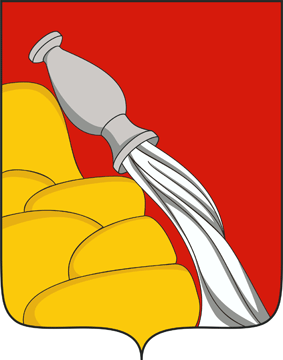 Пример механизма консультации по телефону
Тип  консультации
Причины обращения
Примеры обращения
Механика консультации
Требующие  экстренного  прихода врача
Алкогольное  опьянение
Герпес
Обзвон с целью определения необходимости  визита врача
Консультация  Актива 03
Не требующие  экстренного  прихода врача
Ишемическая атака
Ангина
Обзвон с целью уточнения нахождения пациента  на месте
Получение  консультации
Результаты  анализов
Санаторные карты
Боязнь очередей
Разъяснение услуг, оказываемых в поликлинике
Информирование об уровне комфорта
Обращения  маломобильных  граждан
Осмотр
Предложить дату следующего визита патронажной  службы в качестве альтернативной
Консультация  входящих  вызовов
Обращения  граждан часто  вызывающих  врачей
Осмотр
Создание реестра граждан с частыми обращениями
Предложение альтернатив (визит в поликлинику,
визит патронажной службы)
Заболевания
Субфебрильная
температура
Уточнение симптомов, сроков, течения болезни
и лекарственной терапии
Предложение посещения поликлиники в качестве  альтернативы в легких случаях болезни
| 18
4. КОНСУЛЬТАЦИЯ ПАЦИЕНТОВ ПО ТЕЛЕФОНУ
4.1. Карточка мероприятия: консультация пациентов по телефону
за день до приема
Текущая  ситуация

~68% приемов  могут быть  проведены без  участия врача,  т.к. их причиной  является  следующее
Выписка  рецептов
Справки
Измерение АД
Запись к  специалистам
1 Повторная выписка льготных лекарственных препаратов хроническим пациентам (в компенсированном состоянии) , не требующим  коррекции лечения с краткой записью в медицинской карте амбулаторного больного (МКАБ) средним медицинским персоналом и с полным  осмотром врача раз в полгода
2 Данные мероприятия предполагают, что параллельно внедряется "кабинет среднего медицинского персонала" для приемы пациентов  (или уже внедрен)
| 41
| 18
КОНСУЛЬТАЦИЯ ПАЦИЕНТОВ ПО ТЕЛЕФОНУ
4.2. Методика проведения телефонной консультации медсестрами
по телефону
Задача	Шаги
1▪   Распечатать запись пациентов на следующий день
2▪   Среди списка записанных пациентов выявить хронических больных
в компенсированном состоянии, которые регулярно посещают врача
Проанализировать  запись на  следующий день
3▪ Обзвонить выявленных хронически больных пациентов и узнать цель  их приема
4▪   Выявить пациентов со следующими целями визита
Обзвонить
пациентов
Выписка льготных рецептов
Назначение анализов для госпитализации
Выписка СК справки
Направление к специалисту
5▪   Выявленным пациентам предложить следующее
Посетить напрямую кабинет среднего медицинского персонала1
Записать к нужному специалисту
Телефонные консультации пациентов, записанных на следующий день рекомендуется  проводить медсестрам следующих врачей: терапевтам, эндокринологам
1 Требования к пациентам, которым можно напрямую посещать кабинет среднего медицинского персонала, представлен отдельно в описании  мероприятия  "передача выписки рецептов в кабинет среднего медицинского персонала"

| 42
Критериями эффективности работы медицинских сестер и других мероприятий Проекта по усовершенствованию амбулаторно-поликлинической помощи стали:
1.
Высвобождение 10-15% времени врачей на приеме
2.
Снижение времени ожидания пациентами врачебного приема до 30%
3.
Повышение информированности пациентов, создание для них комфортных условий ожидания,  ограничение приема пациентов без записи
4.
Уменьшение непрофильной нагрузки на участковую службу
5.
Сокращение до 40% числа выездов на дом (организация консультаций по телефону, выявление неактуальных вызовов, приглашение на визит пациентов с легким течением заболевания)
6.
Улучшение качества лечения маломобильного населения, снижение до 20% количества вызовов врачей на дом к маломобильным пациентам
7.
Повышение общей удовлетворенности прикрепленного населения качеством оказания медицинской помощи в поликлиниках
| 20
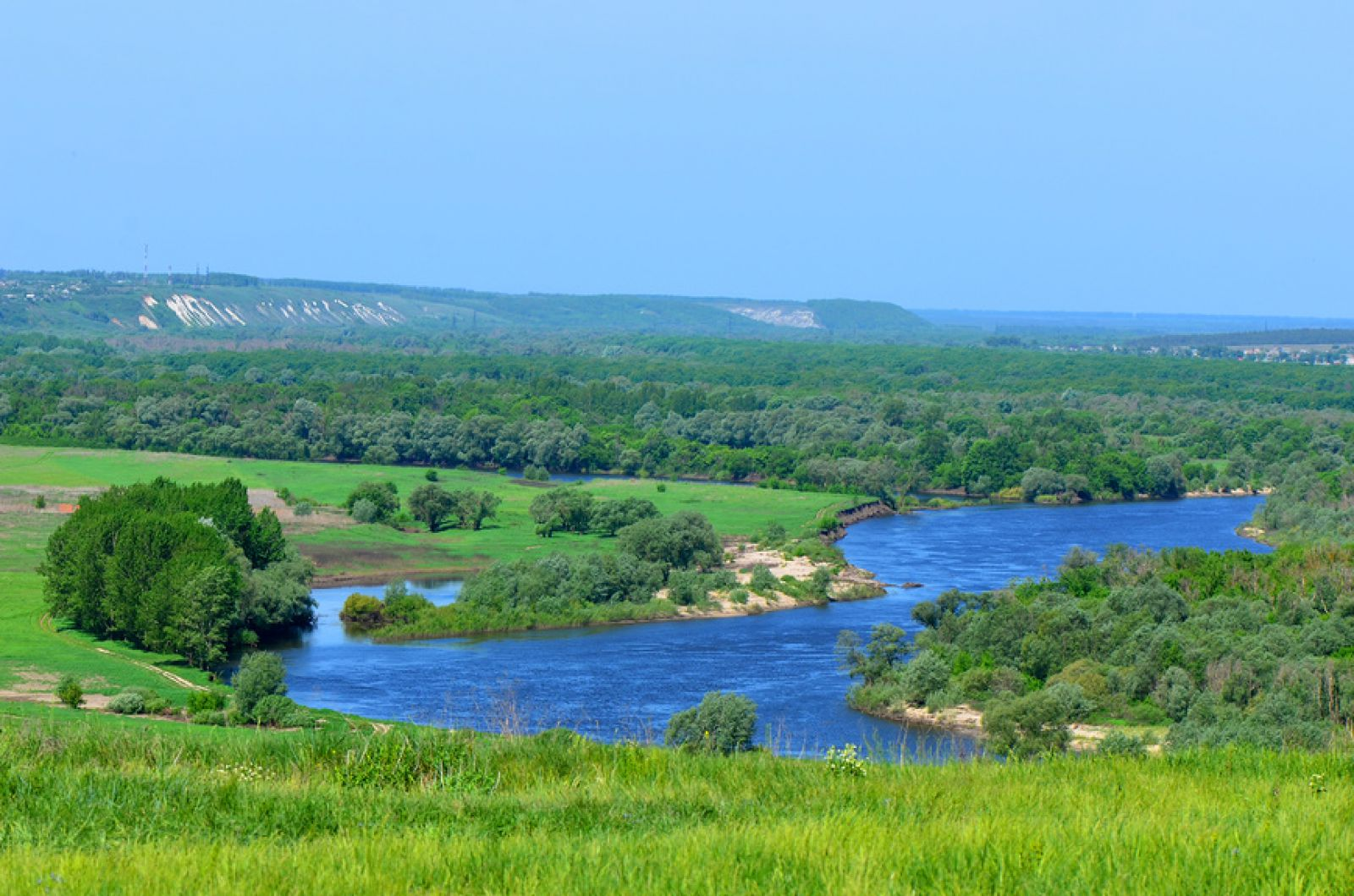 Желаю всем успешной плодотворной работы! 




Благодарю за внимание!
| 21